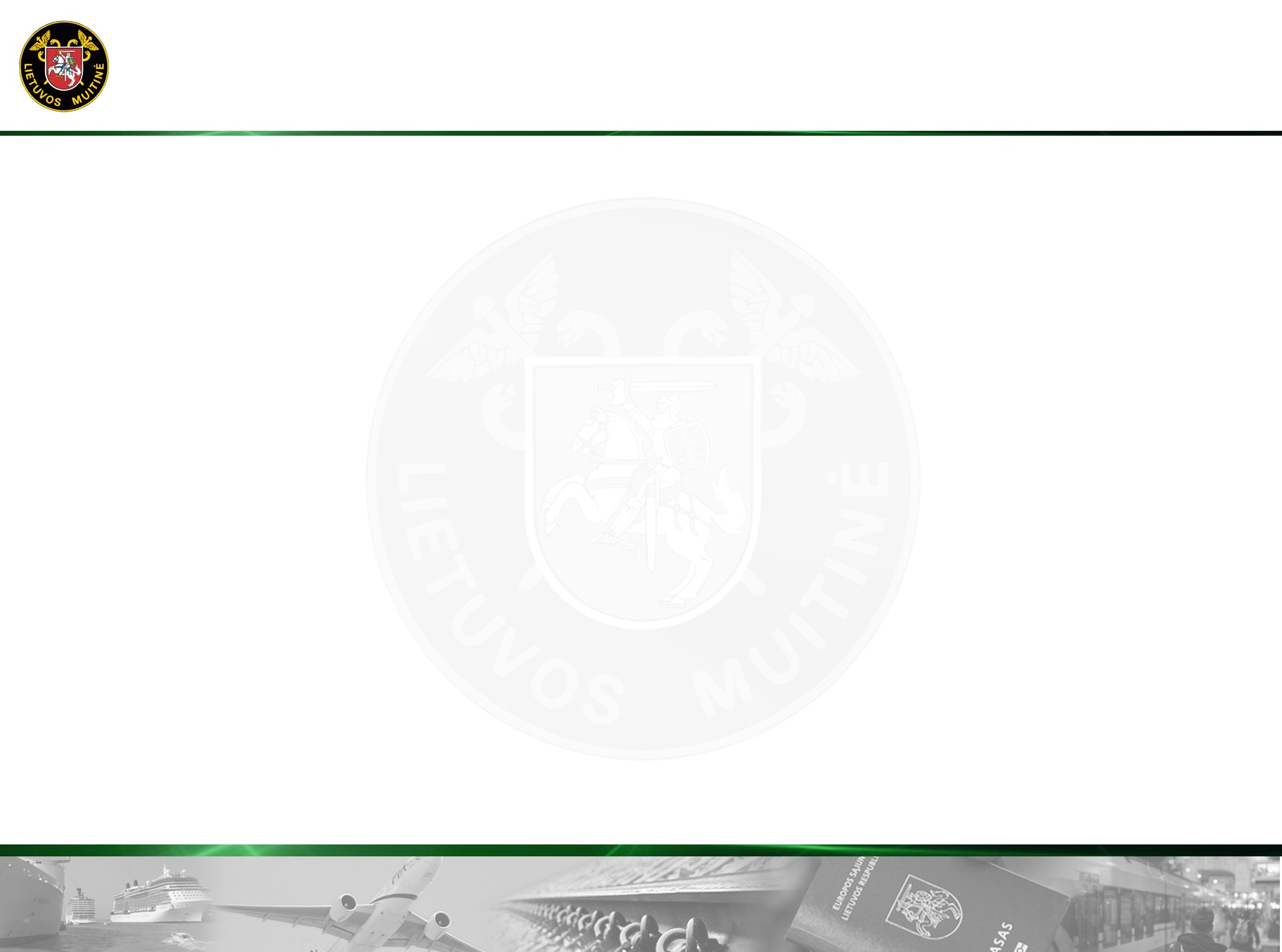 Lietuvos muitinės bendradarbiavimo su verslu, klientų informavimo ir konsultavimo proceso įvertinimas
Muitinės departamento Vidaus audito skyriaus vedėjas
Antanas Gedgaudas

Vilnius, 2019 m. sausio 28 d.
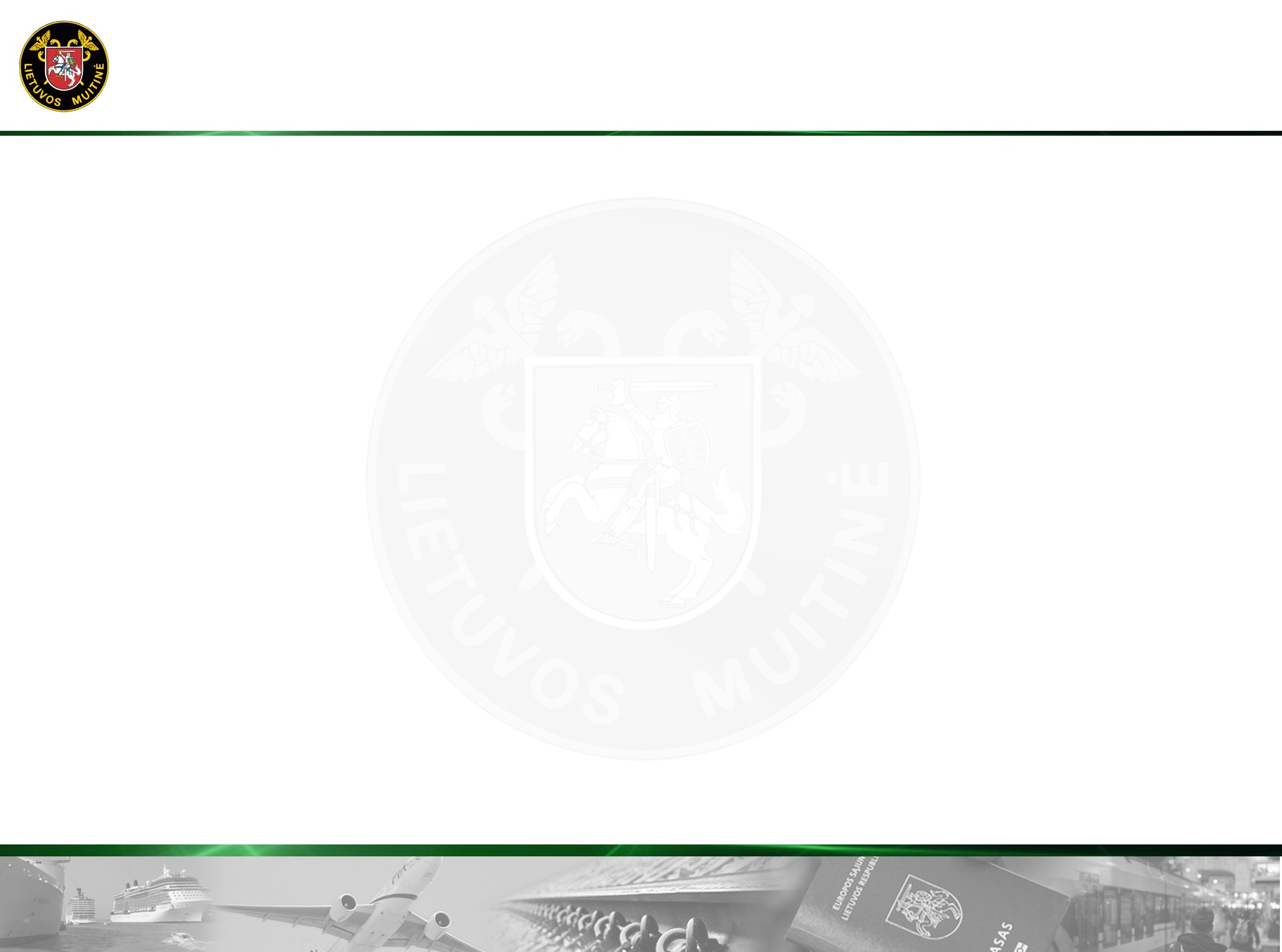 Turinys
Sąvokos  ir problemos
	bendradarbiavimas 
	informavimas 
	konsultavimas

Verslas – Muitinė 
	bendradarbiavimo formos ir būdai 

Geroji praktika 

Rekomendacijos
Bendradarbiavimas
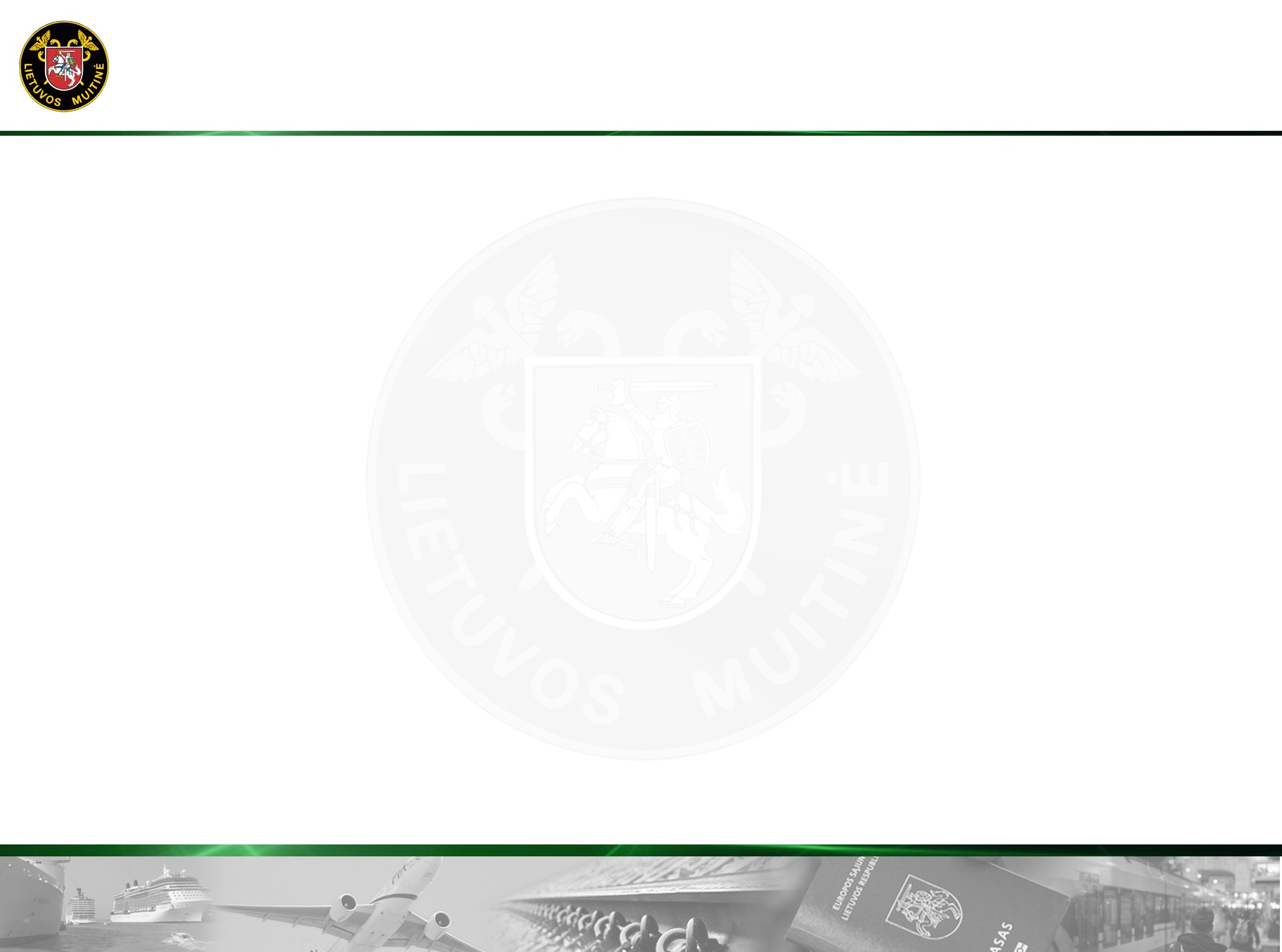 Sąvokos  ir problemos (1)
Kaip yra
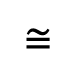 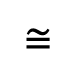 Komunikacija
PR‘as
Bendradarbiavimo tikslai (?)
	Informacijos apie instituciją ir   
   jos veiklą viešinimas  
	Bendradarbiavimo skatinimas  
	Išorinės  komunikacijos vystymas 
Rezultatyviai dalyvauti kuriant ir įgyvendinant Europos Sąjungos ir nacionalinius teisės aktus ir kt.
Bendradarbiavimo šalys (?) 
Verslas  
Muitinės klientai 
Išoriniai klientai 
Verslo asociacijos 
Ūkio / verslo  subjektai  
Interesantai  
Piliečiai
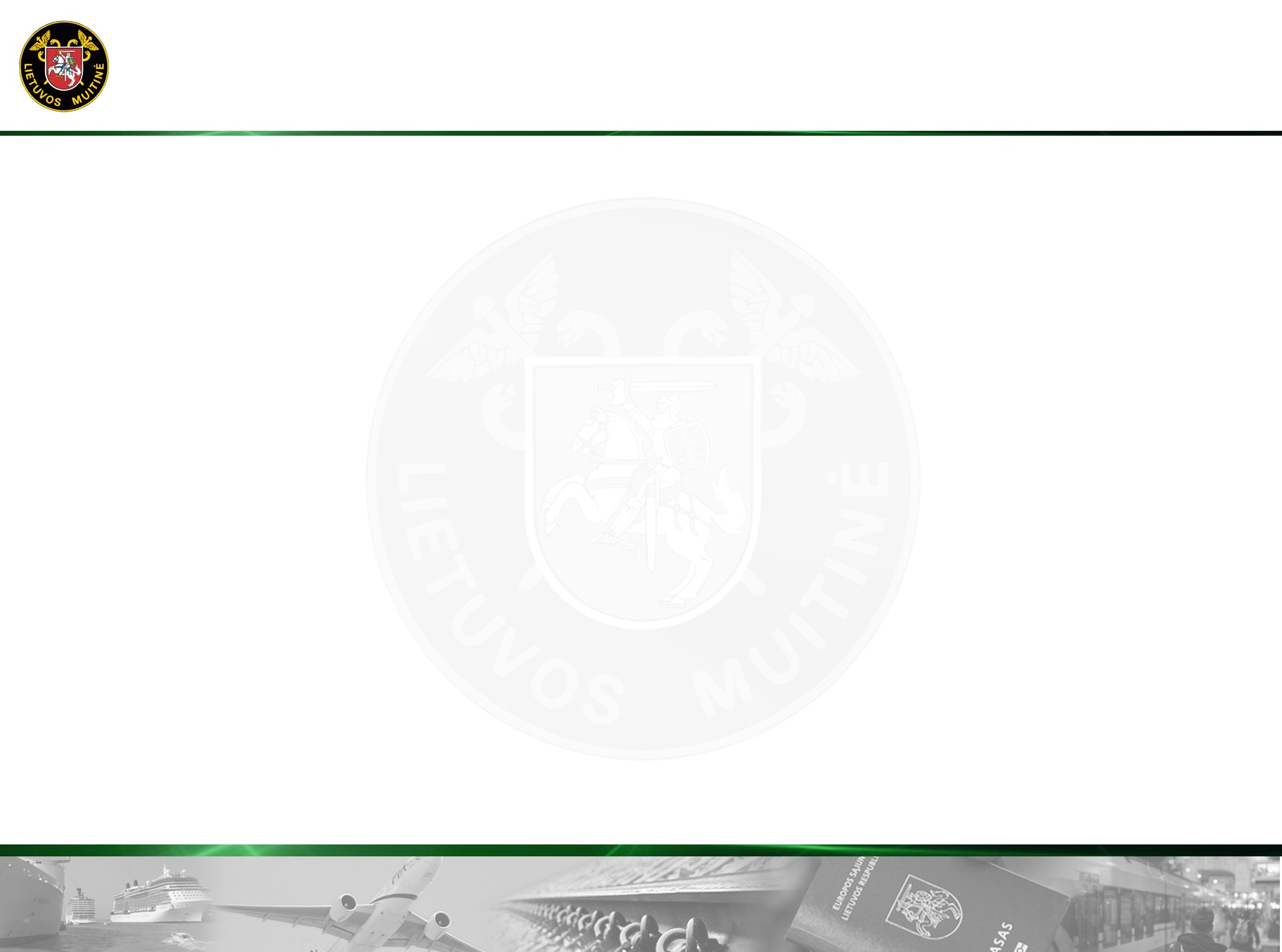 Sąvokos  ir problemos (2)
Kaip yra
Informavimas
Konsultavimas
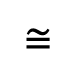 Interesantai - Asmenys

Verslo asociacijos,  
Ūkio subjektai 
Piliečiai
Keleiviai 
Pašto siuntų gavėjai  ir kt.
Principas - „pirmas atėjai, pirmas gavai“ 
    (first-come-first-serve basis)
Priežastys/Pasekmės
Neaiškus procesas, tikslai, kaštai, nauda
Perteklinis, nenuoseklus teisinis reglamentavimas 
Daug aktorių,  neapibrėžtos atsakomybės - „9 auklės...“
Dėl gausybės  klientų - „mažų“ mokesčių  (ne)mokėtojų  lieka  mažiau išteklių „dideliems“ klientams ir mokesčių mokėtojams.
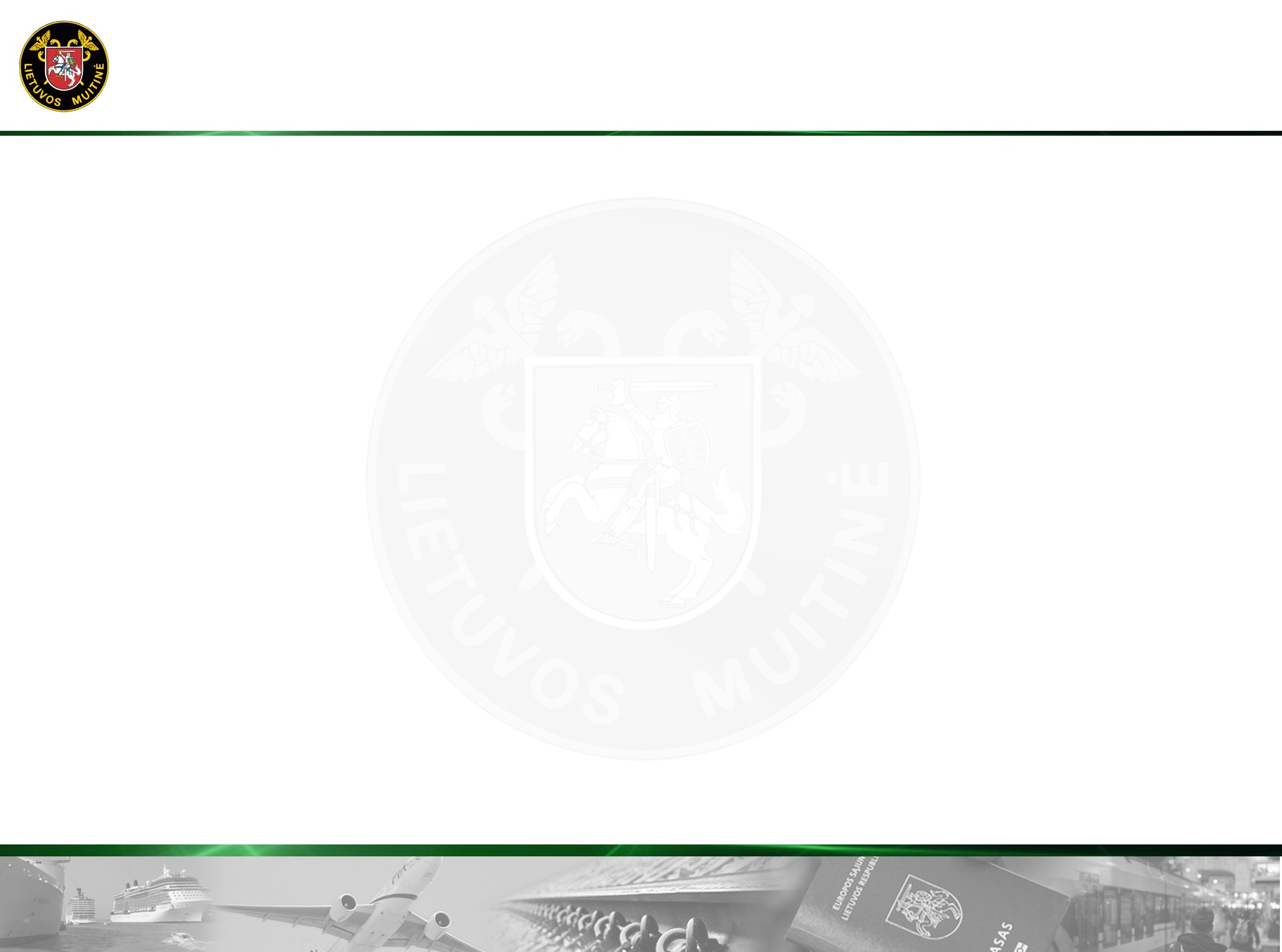 Problemos
Informavimas ir konsultavimas 2018 m. 9 mėn.
1 602 elektroniniai paklausimai
~ 11 340 klausimų telefonu. 
Daugiausia klausimų: 
pašto siuntų apmokestinimas
prekių importas  
keleivių įvežamos prekes
muitinės procedūros
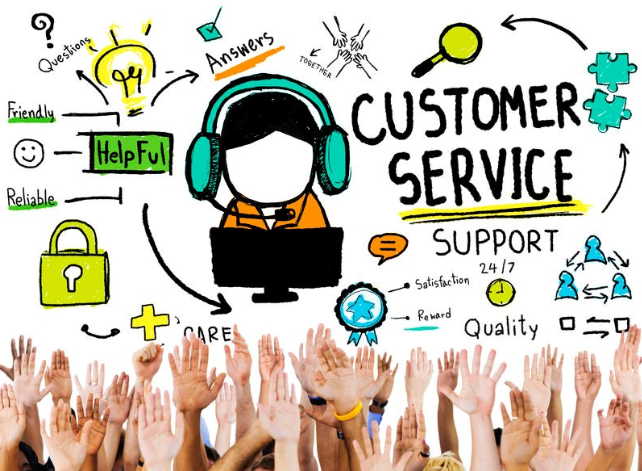 Klientų nepasitenkinimas dėl:
pašto siuntų apmokestinimo;
siuntų, kurias atgabena skubių siuntų vežėjai, deklaravimas
akcizinių prekių įvežimo normos 
vykimo per sieną reguliarumo taikymas
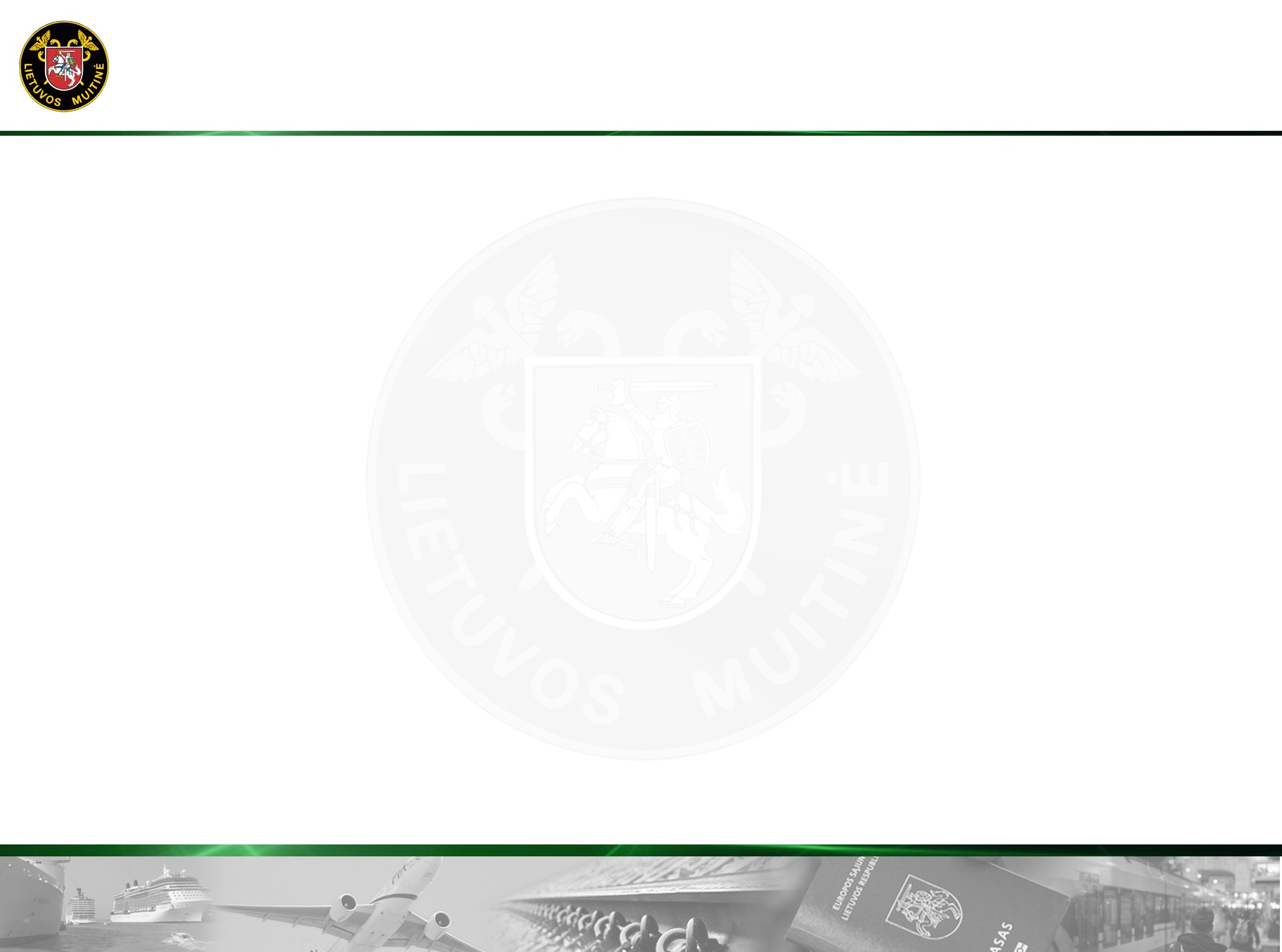 Bendradarbiavimas, informavimas  ir konsultavimas(-is)
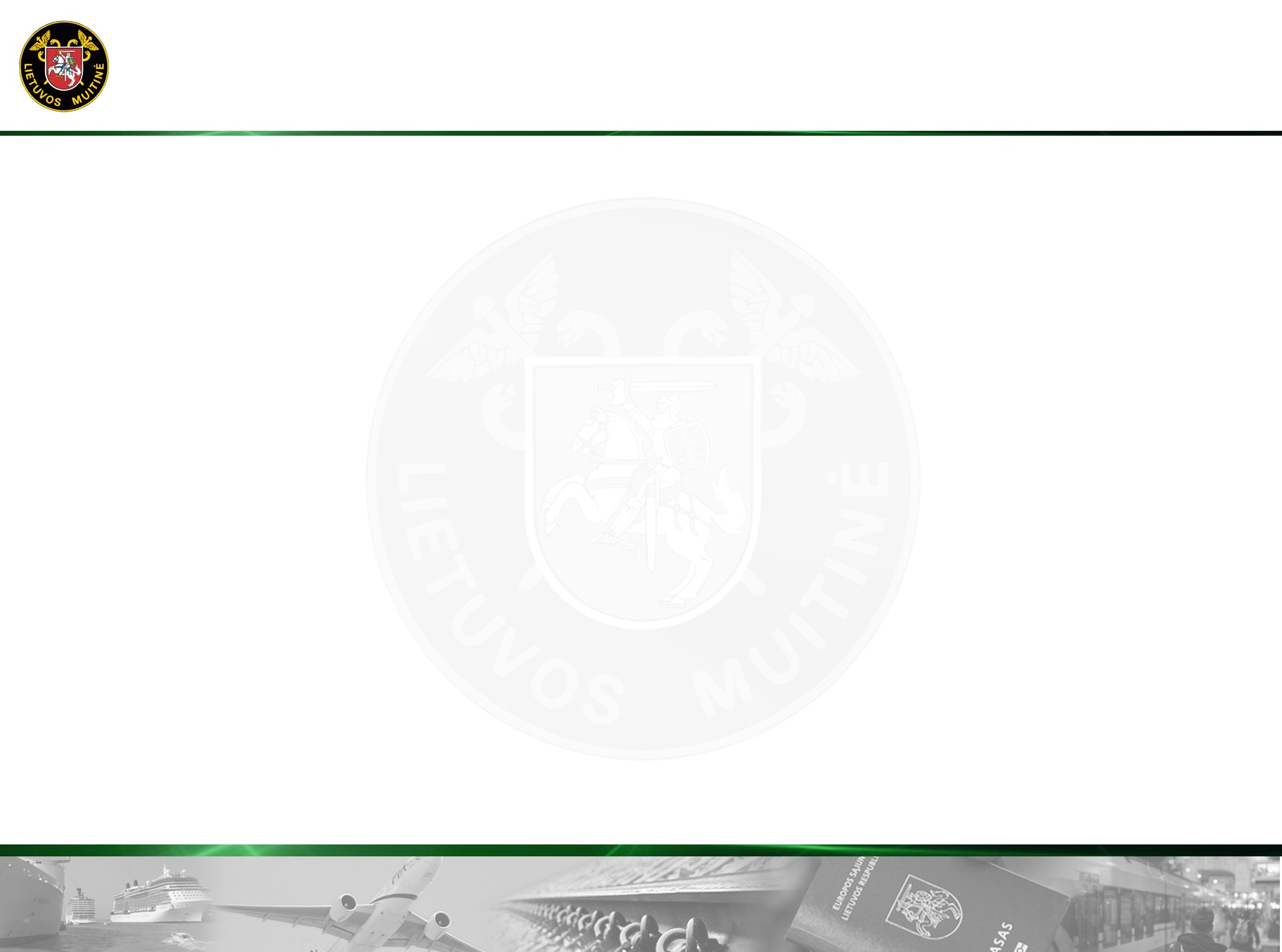 Informacijos ir konsultacijų teikimas asmenims
SMK 14 str. 1 d.
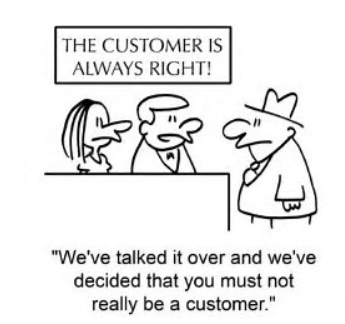 Asmenys gali  prašyti muitinės pateikti informaciją apie muitų teisės aktų taikymą. 

Prašymas  suteikti informaciją gali būti nepatenkinamas, jeigu jis nėra susijęs su tikrai numatoma vykdyti veikla tarptautinės prekybos prekėmis srityje 
= 

informacija ir konsultacijos  teikiamos muitinės nuožiūra „eilės tvarka“: 
Nr.1 Verslas, Nr. 2 Kiti asmenys
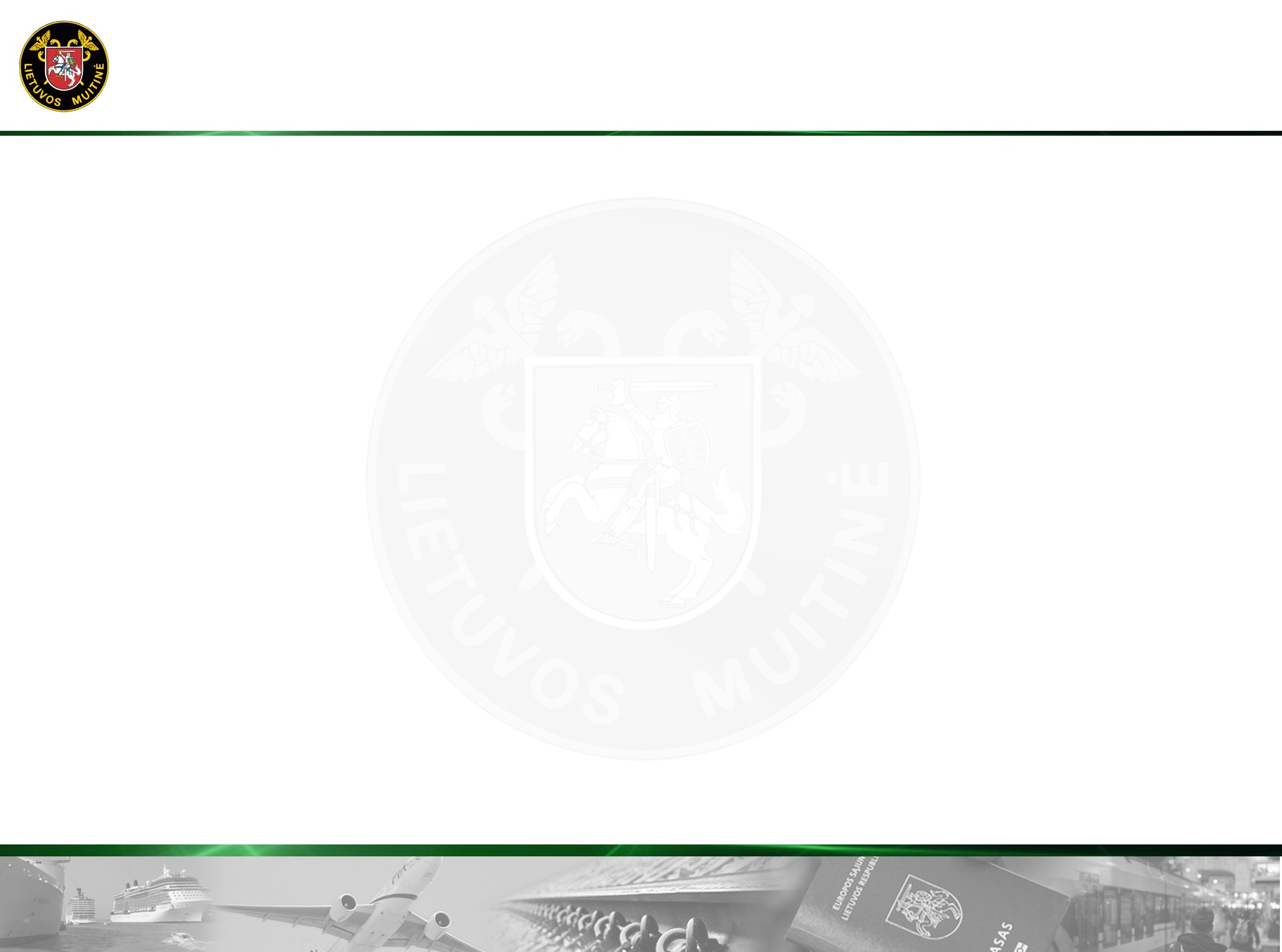 LR teisės aktai. Informavimas ir konsultacijos
Tačiau:

Viešojo administravimo įstatymas 
Informacija ir Konsultacijos kaip administracinės paslaugos teikiamos visiems asmenims – fiziniams, juridiniams asmenims ir kitiems subjektams. 
Konsultavimas yra sudėtinė ūkio subjektų veiklos priežiūros dalis 

LR Muitinės Administracinės paslaugos:
Asmenų konsultavimas (apie muitų teisės aktų taikymą)
Informacijos apie Lietuvos muitinės veiklą teikimas asmenims


LR Vyriausybės 2007 m. rugpjūčio 22 d. nutarimas Nr. 875  
Prašymų ir skundų nagrinėjimo ir asmenų aptarnavimo viešojo administravimo subjektuose taisyklės. Atsakymai teikiami į prašymus suteikti administracinę paslaugą, pateikti institucijos turimą informaciją ir kt.

Kt. Muitinės departamento aktai  
Asmenų konsultavimo MD taisyklės, Informacijos teikimo viešosios informacijos rengėjams ir skleidėjams tvarkos aprašas, MD Reglamentas ir kt.   .
(žodžiu-telefonu, atvykus į MD, raštu ir elektroniniu paštu)
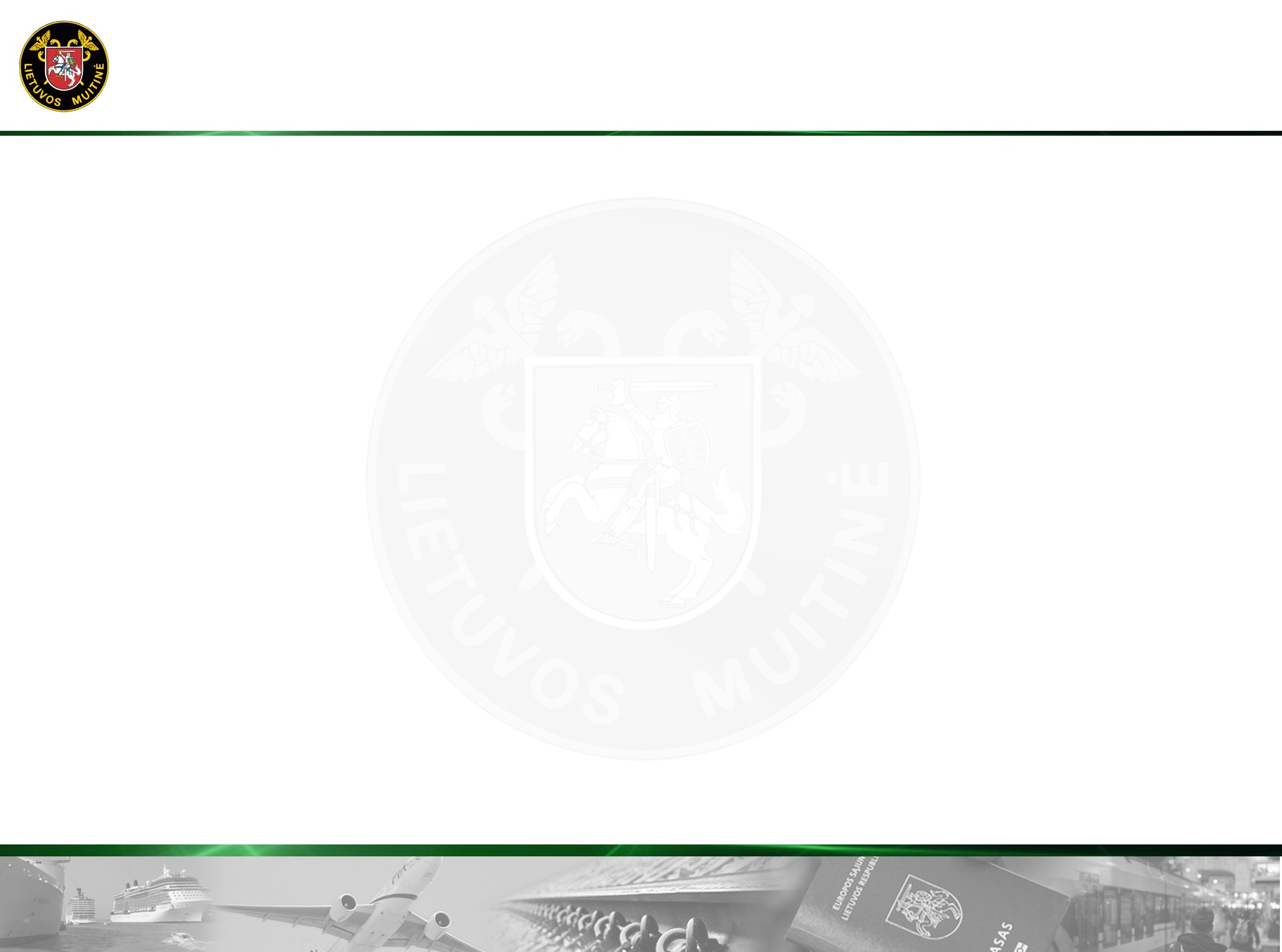 Bendradarbiavimas: Muitinė – Verslas (1)
Kaip turėtų būti
Informacija ir konsultacijos - pirmumo teisė
Verslo asociacijos/ AEO/ Ekonominės veiklos 
vykdytojai/ Tretieji/Suinteresuotieji  asmenys  - 
tarptautinės prekybos prekėmis dalyviai
Prieiga prie  verslo 
informacinių sistemų
Individualus/kolektyvinis konsultavimas
Teisės aktų projektų rengimas/aptarimas
Informacinių sistemų diegimas
Pilotiniai projektai
Darbo grupės ir kt.
MKK
Rašytinės sutartys
Rezultatai/Nauda
 Prekybos palengvinimas (AEO/ supaprastinimai)
 Ekonomikos augimas,  Daugiau pelno, mokesčių
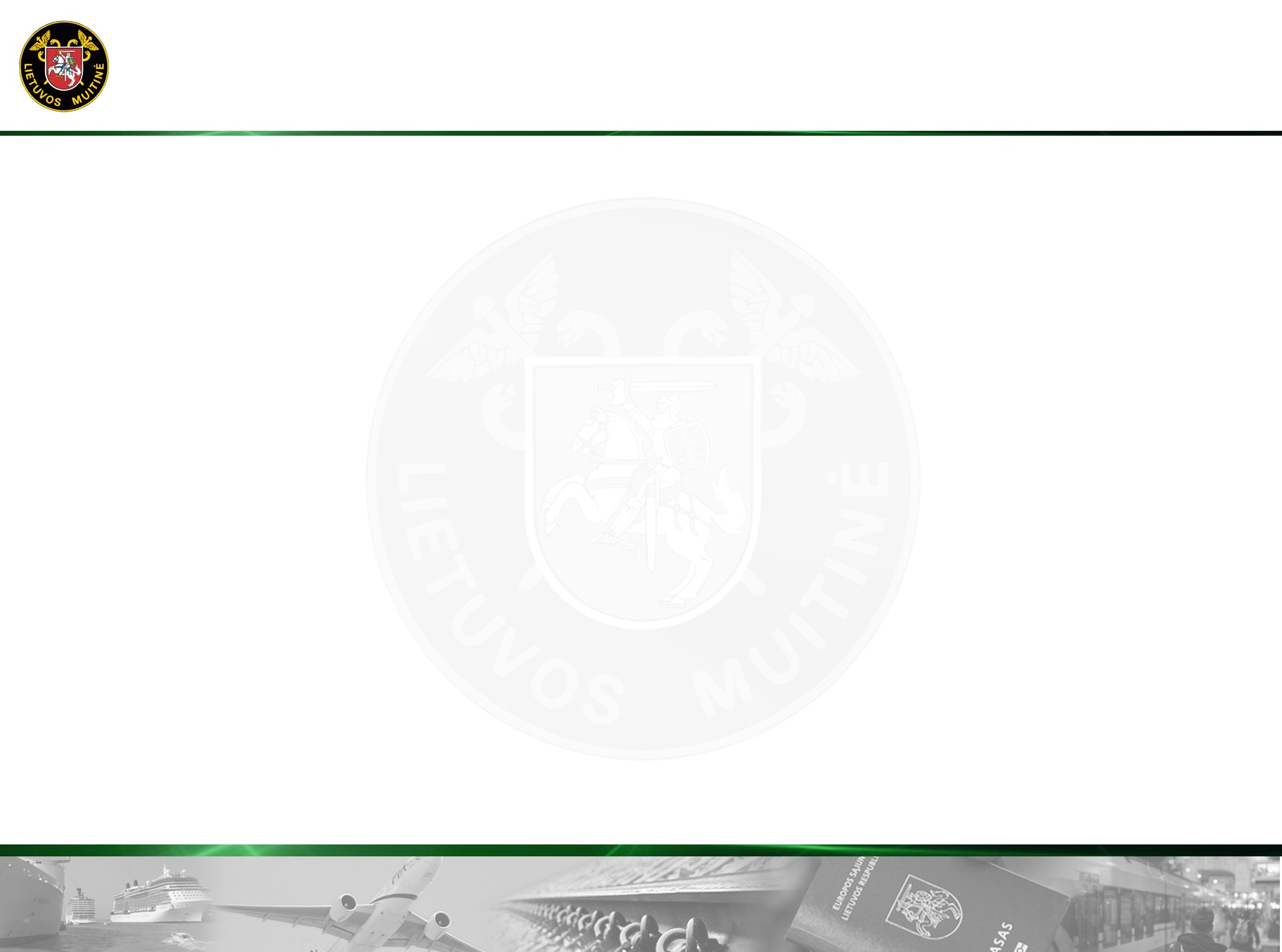 Bendradarbiavimas: Muitinė – Verslas (2)
Kaip yra
Muitinės konsultacinis komiteto (MKK) Nuostatai
Posėdžiai - pagal poreikį, bet ne rečiau kaip kartą kas 3 mėnesius
Darbiniai susitikimai  
Teisinis statusas, sprendimų galia? 
(MKK Nuostatai nenumato darbinių susitikimų) 
Informacijos teikimas ir Konsultacijos -  administracinės paslaugos?
„Konsultacijos - administracinės paslaugos -verslui aktualiais klausimais gali būti teikiamos ir Muitinės konsultacinio komiteto posėdžių metu“.
Bendradarbiavimo  susitarimai ir Memorandumai 
įsipareigojimų  vykdymas?
Keitimasis  informacija (pirmiausia rizikos nustatymo ir neutralizavimo srityje) - procedūra, faktinė būklė?
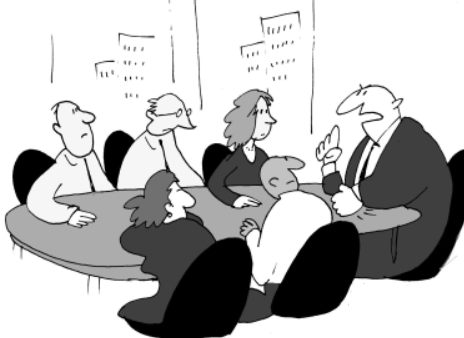 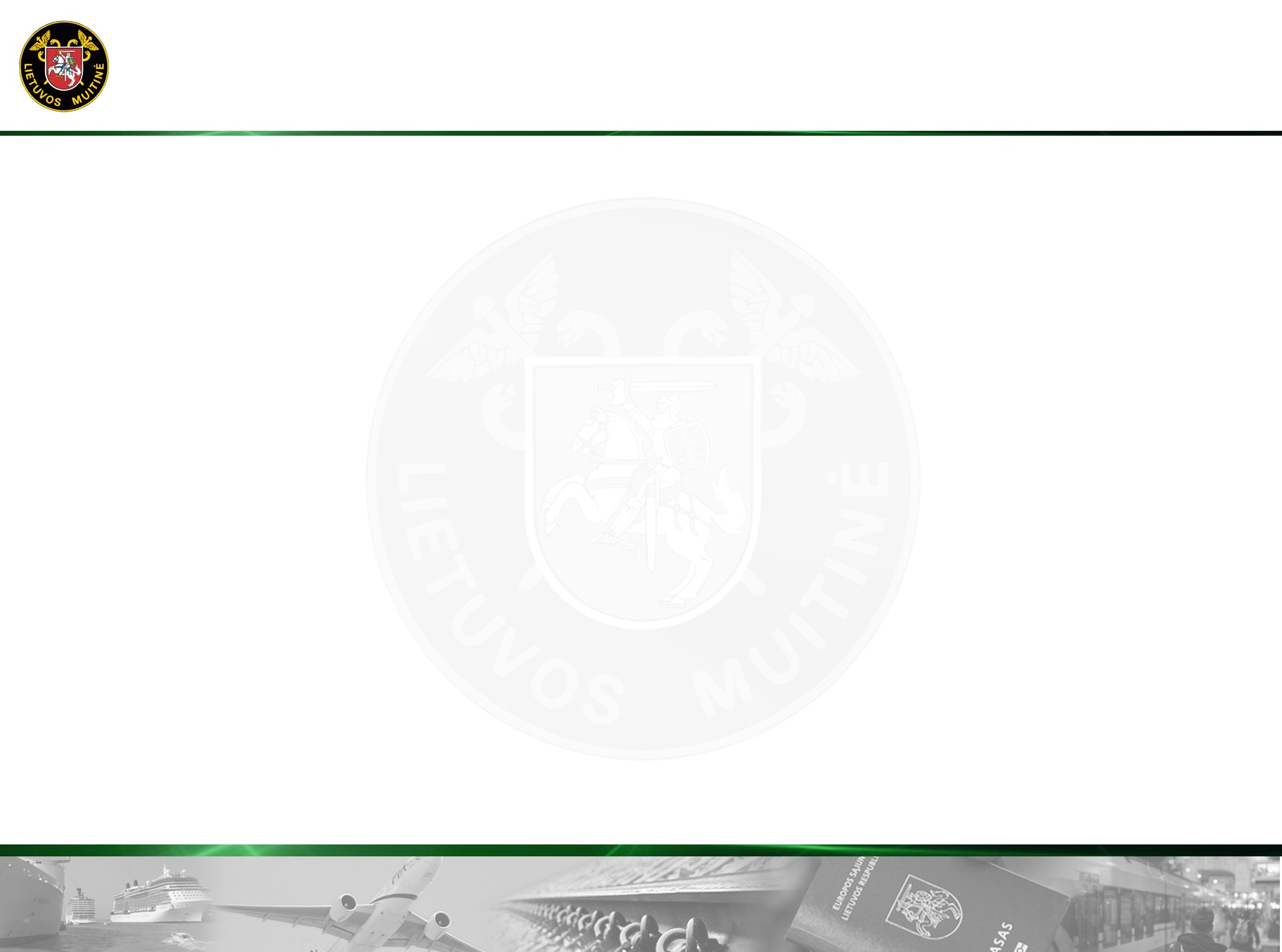 Bendradarbiavimas: Muitinė – Verslas (3)
Nuo 2000 m. - daugiau kaip 60 susitarimų, sutarčių ir tarpusavio supratimo memorandumų dėl bendradarbiavimo su verslo asociacijomis, konfederacijomis, transporto ir logistikos įmonėmis, pašto ir skubių siuntų gabentojais, kitomis verslo įmonėmis ir ekonominės veiklos vykdytojais
Kaip yra
Rašytinės sutartys ir 
Memorandumai
informuoti apie prekių klasifikavimo, kilmės, muitinės vertės klastotes, neteisingai deklaruotus prekių kiekius, kontrabandą, kitus pažeidimus, modernizuoti muitinės procedūras, diegti „vieną langelį“, sudaryti palankias sąlygas verslui, vystyti informacines sistemas, rinkti ir teikti informaciją apie rizikos šaltinius ir kt.
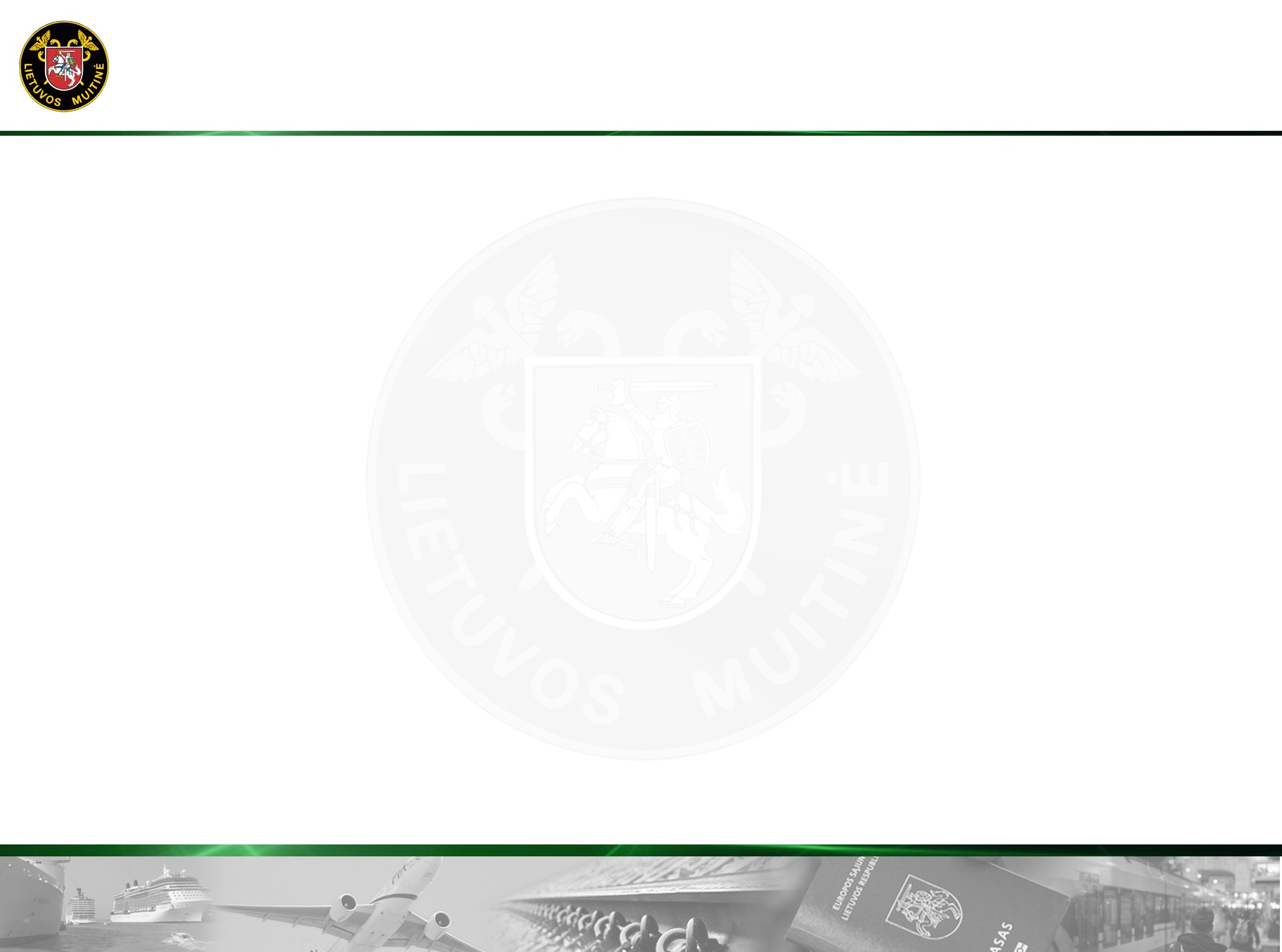 Muitinė – Verslas. Geroji praktika
Pasaulinė muitinių organizacija (PMO):
C2B   Muitinė - Verslui (Customs to Business) → C4B   Muitinė dėl Verslo (Customs for Business)   

Bendradarbiavimo tikslai 
Vienas langelis ir Vienas sustojimas 
AEO programa 
Centralizuotas muitinis įforminimas 
savikontrolė 
visiškas muitinės procedūrų automatizavimas 
muitinio įforminimo laiko sutrumpinimas  
ir kt.
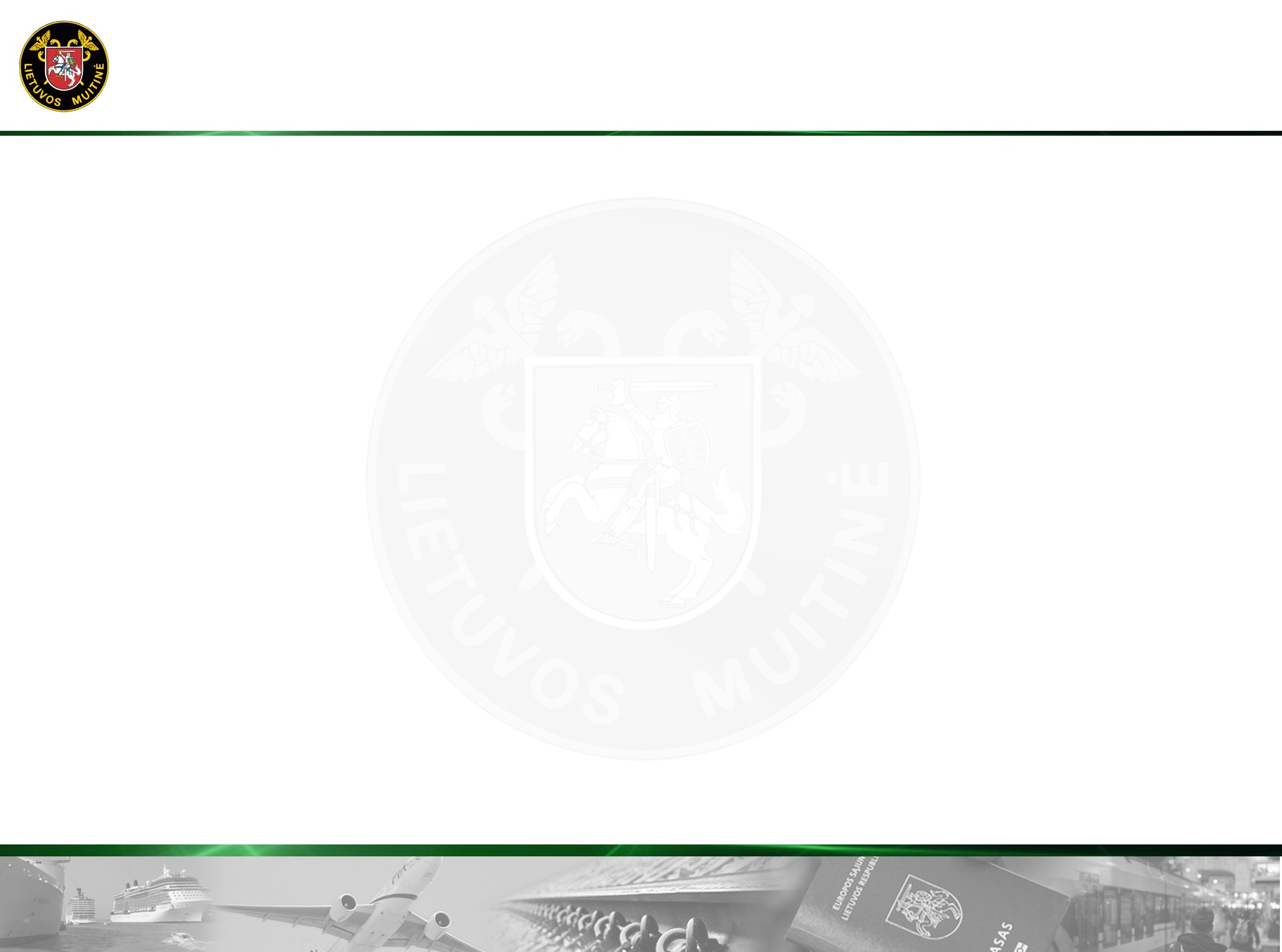 Muitinė – Verslas. Geroji praktika
Bendradarbiavimo pavyzdžiai:
­Prancūzijos muitinė:
   Muitinės mokymo programa  ekonominės veiklos vykdytojams - sudarytos sutartys su verslo asociacijomis, universitetais ir kitomis mokymo įstaigomis, mokslinių tyrimų institutais, profesinėmis organizacijomis. 
 AEO klubas - keičiamasi gerąja patirtimi, sprendžiami bendradarbiavimo su 
muitine klausimai.
Olandijos muitinė:
Muitinės-verslo konsultacijų forumas. Trys veiklos kryptys: Teisiniai klausimai, 
Informacinės technologijos,  Teisėsauga ir  Priežiūra. Veikla  organizuojama   konsultacijų, seminarų, mokymų ar  bendrų viešųjų akcijų  forma.
Pilotinis projektas -  laikinas  muitinės pareigūnų perkėlimas dirbti į privatų 
sektorių ir   verslo specialistų  laikinas įdarbinimas muitinės administracijoje. 
Šveicarijos ir Olandijos muitinės 
Bendras ES finansuojamas tyrimų projektas AXCIS  – konsorciumas, sudarytas 
iš muitinių, privačių ir viešųjų mokslinių tyrimų įstaigų (analogas-LR muitinės BAXE).
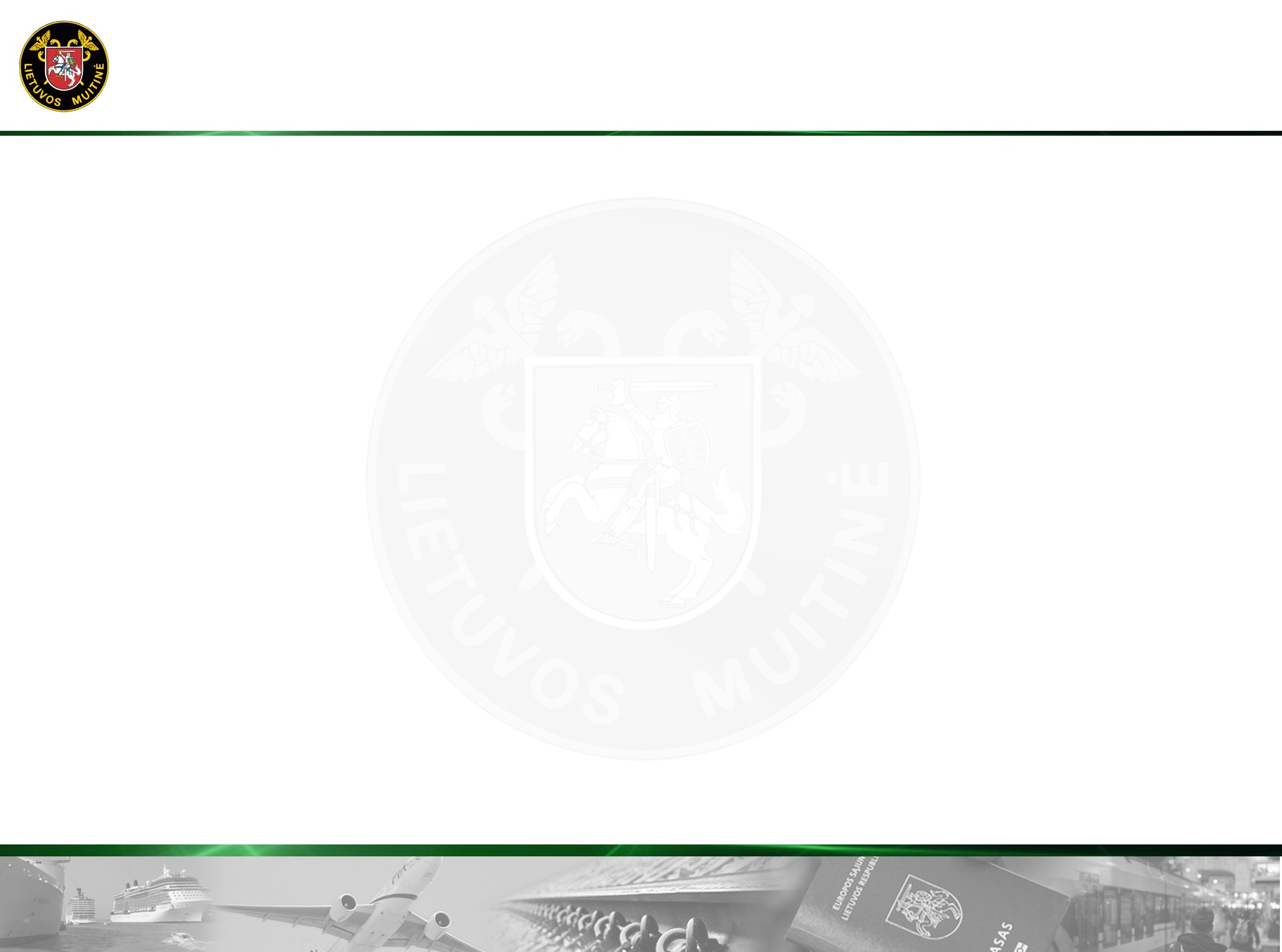 Rekomendacijos
Sutarti dėl klientų  (asmenų) apibrėžimo

Išskirti  svarbiausius klientus  (20:80)
 
Apibrėžti  bendradarbiavimo strategiją,  nustatyti siektinus  ir 
    pamatuojamus tikslus

 Perrašyti veiklos procesus  

Perskirstyti   LR muitinės  administracijos padalinių  funkcijas ir 
     atsakomybes

Pakeisti MKK nuostatus

Peržiūrėti  Bendradarbiavimo sutartis ir Memorandumus, 
    juos įgyvendinti
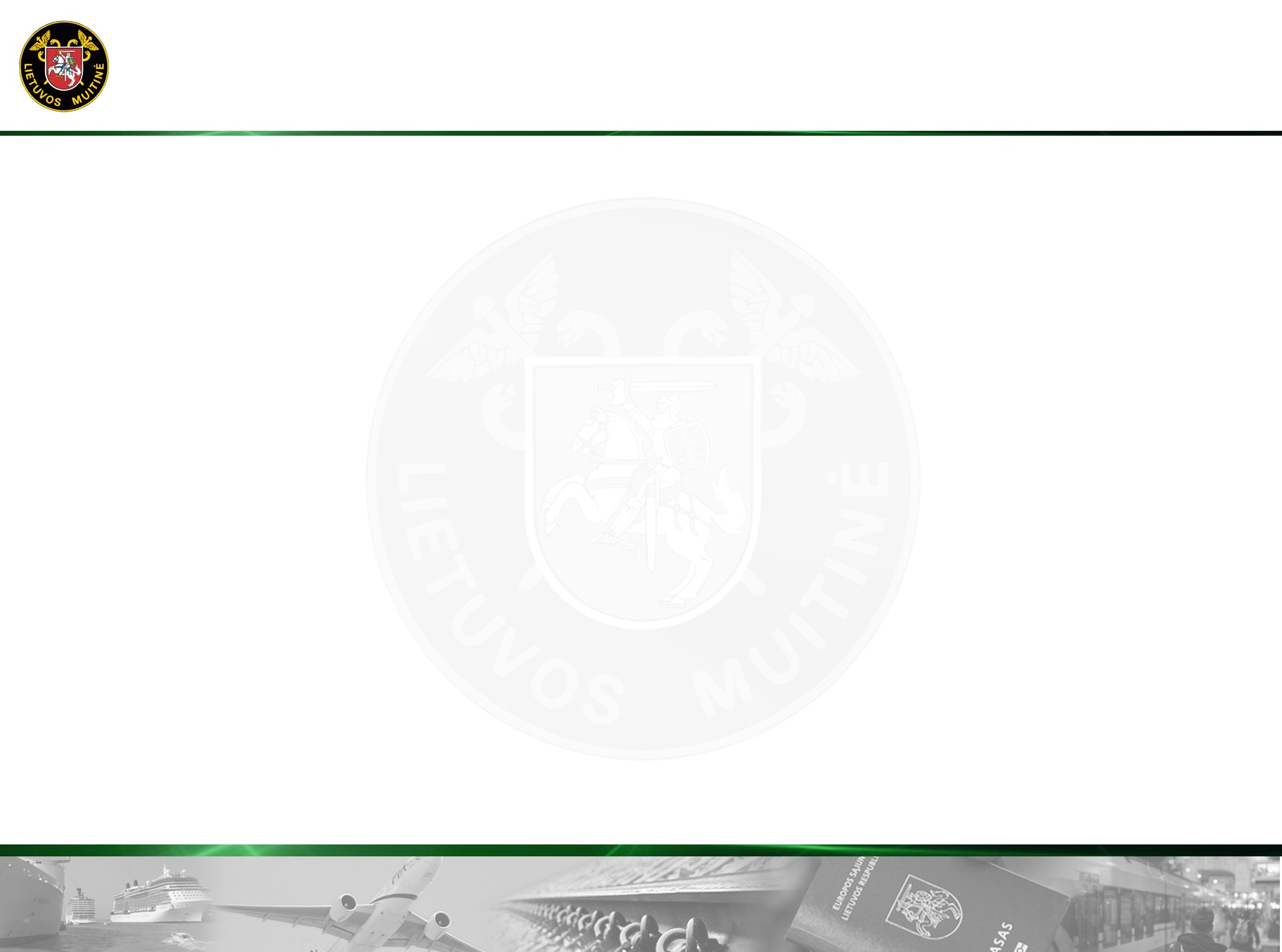 AČIŪ  UŽ DĖMESĮ !

KLAUSIMAI?